1.02.2022

1. Zapisz temat w zeszycie
2. Zapoznaj się w katechezą nr 17 (podr. str. 81).
3. Wykonaj zadania w kartach pracy temat 17.

Notatka w zeszycie:
1. Historią zbawienia nazywamy całość dzieła Bożego dotyczącego odkupienia człowieka.
2. Historię zbawienia można podzielić na trzy etapy: 
	- na tę opisaną w Starym Testamencie,
	- w Nowym Testamencie oraz 
	- realizowaną nadal przez Kościół.
3. Historia zbawienia rozpoczyna się wtedy, gdy miłosierny Bóg obwieszcza światu poprzez, iż kiedyś na ziemię zstąpi Mesjasz, Jego Syn, i doprowadzi do zbawienia ludzkości. 
4. Drugim etapem w historii zbawienia jest okres, który zapoczątkowały narodziny Jezusa Chrystusa. Najważniejsze wydarzenie w dziele zbawienia dokonało się poprzez męczeńską śmierć Jezusa. 
5. trzeci etap w historii zbawienia rozpoczął się w Dzień Zesłania Ducha Świętego na Apostołów oraz Maryję. Wtedy też uczniom Jezusa zostało nakazane, aby kontynuowali jego działo, nieśli religię w świat i nadal głosili ważne nauki. Trzeci etap trwa to dziś i będzie trwał aż do dnia Sądu Ostatecznego, czyli końca świata. Wówczas każdy człowiek odpowie przed Bogiem indywidualnie za swoje dobre i złe uczynki. Okres ten stanowi czas oczekiwania na powtórne przyjście Jezusa i na to wydarzenie nas przygotowuje.
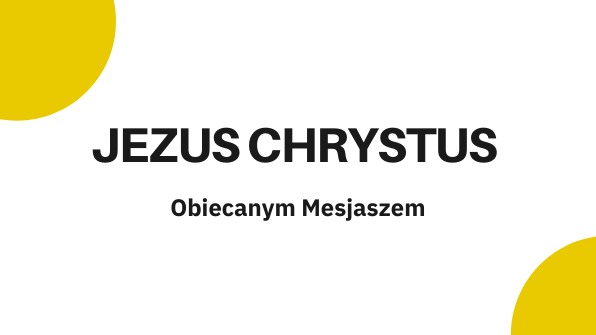 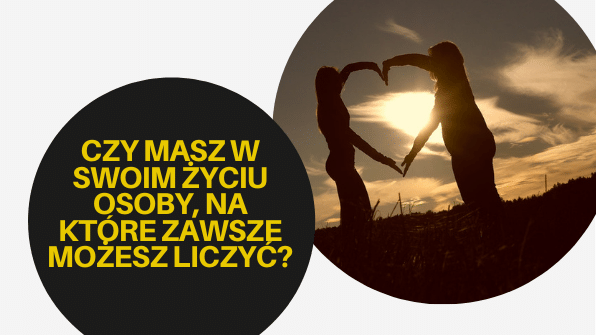